Научные информационные системы и модернизация научного процесса
Сергей Паринов, ЦЭМИ РАН
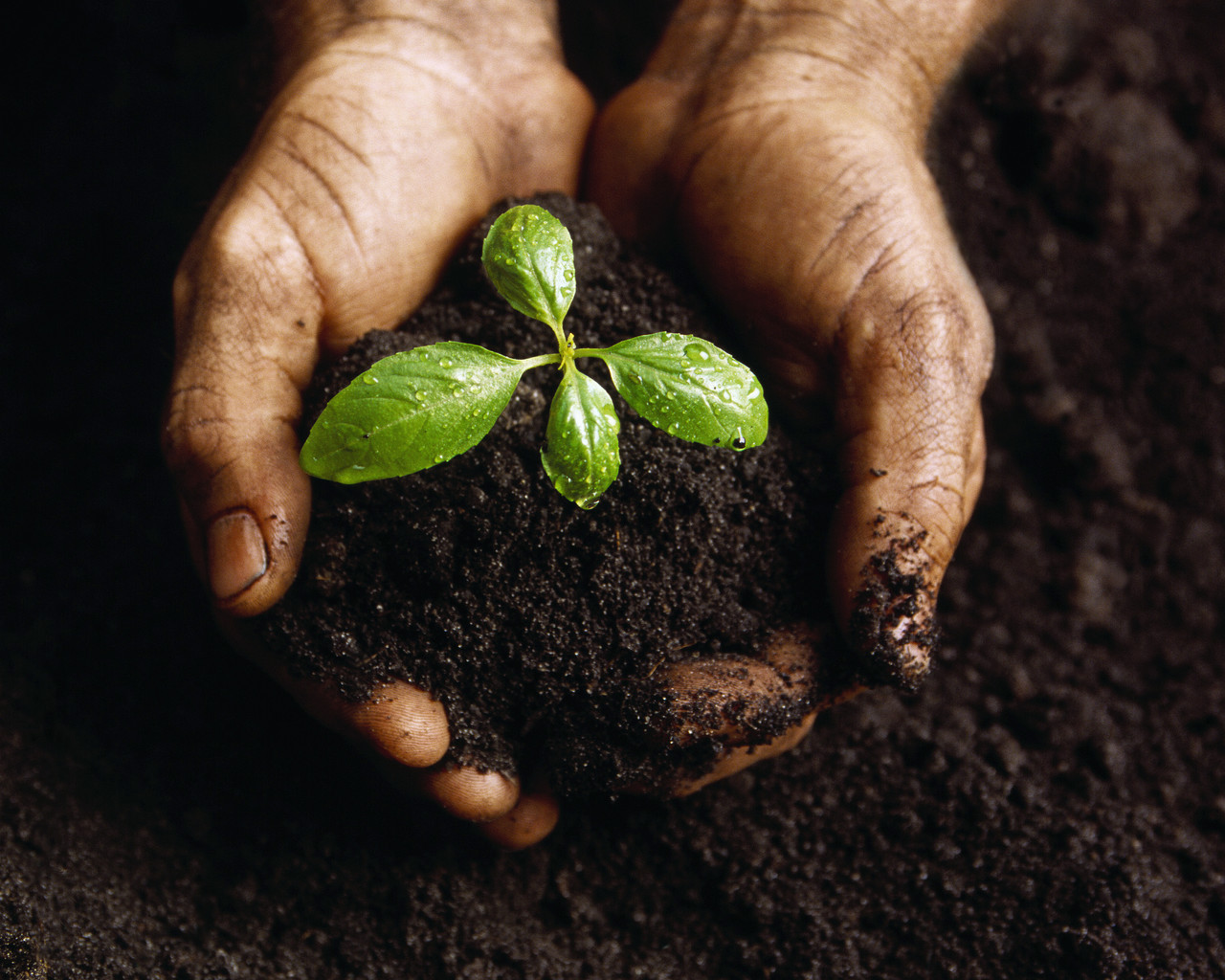 Научные информационные системы
CRIS – Current Research Information System
CERIF – Common European Research Information Format
euroCRIS (eurocris.org) – международная профессиональная ассоциация с развитой партнерской сетью, около 250 членов из более 40 стран:  
Два мероприятия в год для членов ассоциации
Конференция каждые два года
постоянно действующие рабочие группы: 
CERIF, 
Architecture and Development, 
Best Practice/DRIS, 
CRIS-IR, 
Indicators, 
Linked Open Data
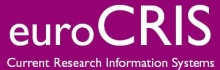 www.eurocris.org
CRIS objects and semantic linkages(the initial slide from Keith Jeffery)
OrgUnit M
Part of
member
Person A
OrgUnit O
employee
member
OrgUnit N
Part of
Project leader
Project P
author
owns IPR
contribution
annotation
opinion
Publication X
Publication Y
usage
 relation
- development
- recommendation
CERIF map
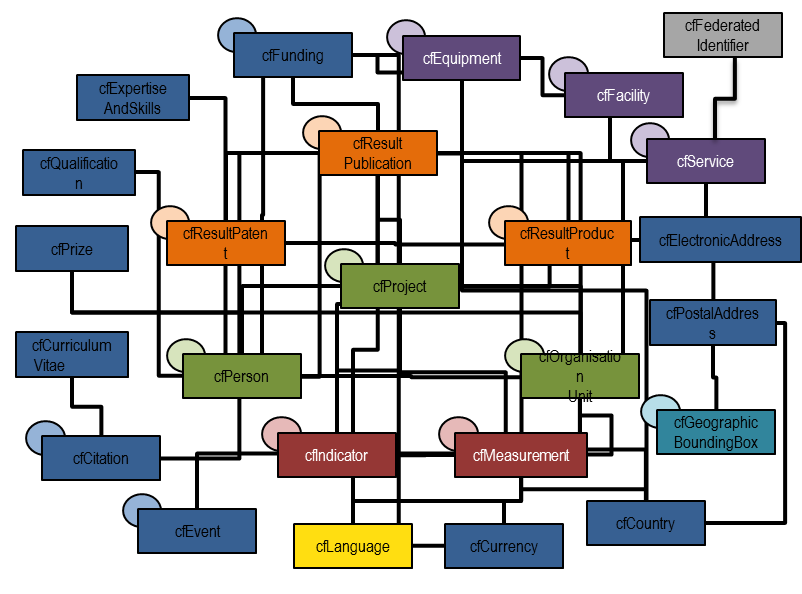 Новые технологии в научных информационных системах
Техника аннотирования информационных объектов (open web annotation) – пользователи могут выделять смысловые фрагменты в абстрактах (html) и полных текстах (PDF), добавлять к ним комментарии и коды классификатора, сохранять в системе как публичные информационные объекты
Техника семантических связей (semantic linkage technique) – авторизованные пользователи могут устанавливать отношения (семантические связи) между любыми двумя информационными объектами системы
Результат – появление нового класса «Семантически обогащаемые научные информационные системы»
Новые сервисы в научных информационных системах
Сервис научных коммуникаций «автор» – «пользователь» результата исследований
Результат – превращение научных информационных систем в средство глобальных научных коммуникаций 
с перспективной вытеснения из этого процесса научных издательств и журналов

Автоматический сбор статистики об изменениях в научном информационном пространстве и активности пользователей
Результат – появление профессиональной сигнальной системы, а также публичных статистических портретов авторов и исследовательских организаций
Новые примеры использования научных информационных систем
Фрагментация научных произведений в целях улучшения научного оборота результатов исследования (РИ) и их использования
Появление нового вида интеллектуального продукта:  научные отношения между РИ
Появление сетевых видов научных произведений
Визуализация причин и характера использования РИ
Ученые получили новые возможности определять «соседей» в системе общественного разделения труда в целях установления прямой научной кооперации 
Повышение уровня прозрачности научной деятельности и ответственности ученых за свои действия.
Модернизация научного процесса
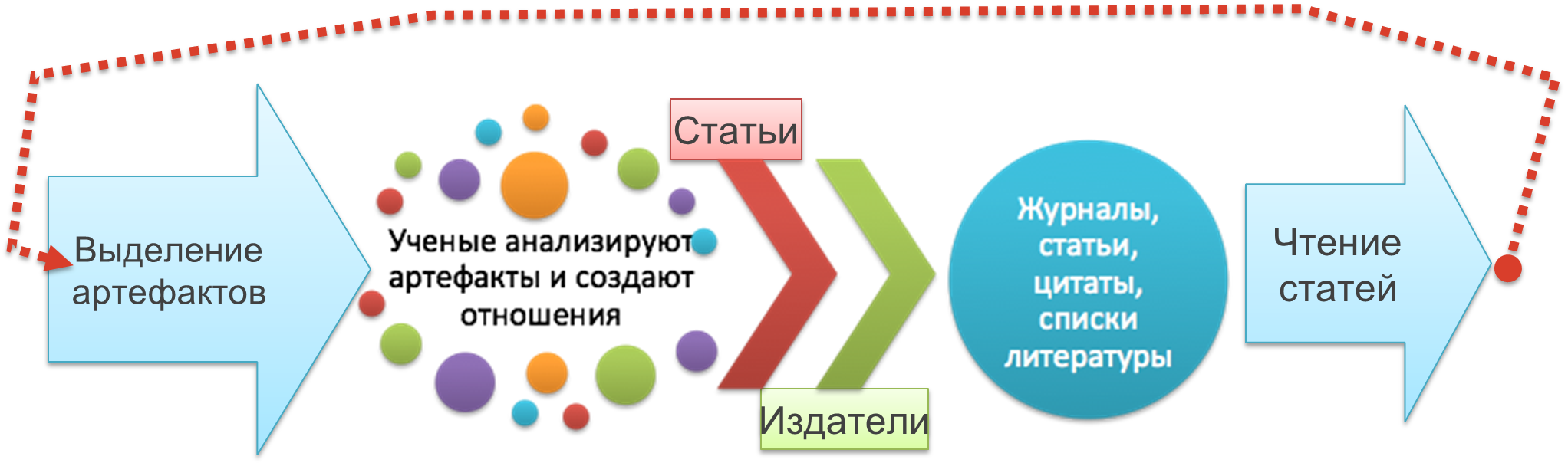 Новый механизм научной кооперации между авторами и пользователями РИ
Ученые «публикуют» артефакты, а не статьи 
Ученые получают оперативные сигналы об использовании их РИ
Ученые предоставляют или получают поддержку по использованию РИ
Статьи могут появляться после  коммуникаций и согласований между авторами и пользователями РИ
Новая профессиональная «сигнальная» система
Дополнительные моменты
Системы Соционет (https://socionet.ru) или SocioRePEc (https://sociorepec.org/) - примеры современной семантически обогащаемой научной информационной системы
Интероперабельны, работают как "информационный хаб" 
Формируют научное информационное пространство 
Соционет позволяет создавать открытые репозитории публикаций для организаций и индивидов
Собирают данные для оценка научной результативности ученых и организаций. 
Поддерживают принципы Открытой Науки, включая  новые модели поведения исследователей и новый механизм глобальной научной кооперации
Ссылки
Коллекция публикаций по теме - https://socionet.ru/collection.xml?h=repec:rus:mqijxk